Pertemuan-4
HISTOGRAM
John adler
KK-Komputasi dan Kecerdasan BuatanTeknik Komputer
Universitas Komputer Indonesia-UNIKOM
Wednesday, October 17, 2012
1
Teknik image Enhancement
Digunakan untuk meningkatkan kualitas suatu citra digital, baik dalam tujuan untuk menonjolkan suatu ciri tertentu dalam citra tersebut, maupun untuk memperbaiki aspek tampilan.

Proses ini biasanya didasarkan pada prosedur yang bersifat eksperimental, subjektif, dan amat tergantung pada tujuan yang hendak dicapai.
2
Wednesday, October 17, 2012
Teknik image Enhancement (Contd.)
Operasi Titik
Operasi Spasial
Operasi Transformasi
Wednesday, October 17, 2012
3
1. Operasi Titik
Dilakukan dengan memodifikasi Histogram citra masukan agar sesuai dengan karakteristik yang diharapkan.
Histogram dari suatu citra adalah grafik yang menunjukkan distribusi frekuensi dari nilai intensitas piksel dalam citra tersebut.
4
Wednesday, October 17, 2012
Operasi Titik (Contd.)
Beberapa teknik image enhancement melalui
operasi titik :
Intensity adjusment (brightening dan darkening)
Histogram equalization
Thresholding
Contoh perintah untuk menampilkan histogram
      I=imread(‘rice.png’);
       figure, imshow(I);
       figure, imhist(I);
5
Wednesday, October 17, 2012
A.Intensity adjustment
Pemetaan linear terhadap nilai intensitas pada histogram awal menjadi nilai intensitas pada histogram baru.

Perintah untuk melakukan pemetaan linear
      J = imadjust(I,[low_in, high_in], [low_out, high_out])
dimana low_in merupakan nilai intensitas yang akan dipetakan sebagai low_out.
dan high_in merupakan nilai intensitas yang akan dipetakan sebagai high_out
6
Wednesday, October 17, 2012
Intensity adjustment (Contd.)
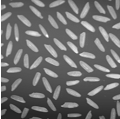 Citra rice.tif memiliki nilai kekontrasan yang rendah. 
Berdasarkan histogramnya, citra tidak memiliki piksel dengan intensitas di bawah 40 dan di 
   atas 225. 
Untuk memperbaikinya, kita petakan histogram secara linear sehingga diperoleh citra baru dengan rentang histogram 0-255
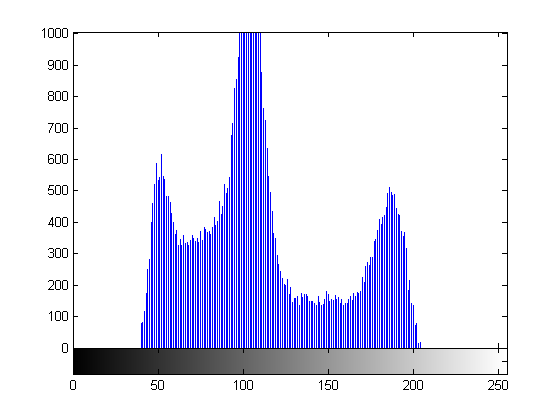 7
Wednesday, October 17, 2012
Intensity adjustment (Contd.)
Perintah untuk melakukan intensity adjusment
      I=imread(‘rice.png’);
	   J=imadjust(I,[0.15	0.9],[0 1]);
       figure, imshow(I);
       figure, imhist(I);
 	    figure, imshow(J);
       figure, imhist(J);
8
Wednesday, October 17, 2012
B. Histogram Equalization
Tujuan : menghasilkan citra keluaran yang memiliki nilai histogram yang relatif sama.

Perintah melakukan histogram equalization
      I = imread(‘rice.png’);
	   J=histeq(I);
	   figure, imshow(I);
       figure, imhist(I);
 	   figure, imshow(J);
      figure, imhist(J);
9
Wednesday, October 17, 2012
Matriks I Versus Matriks J
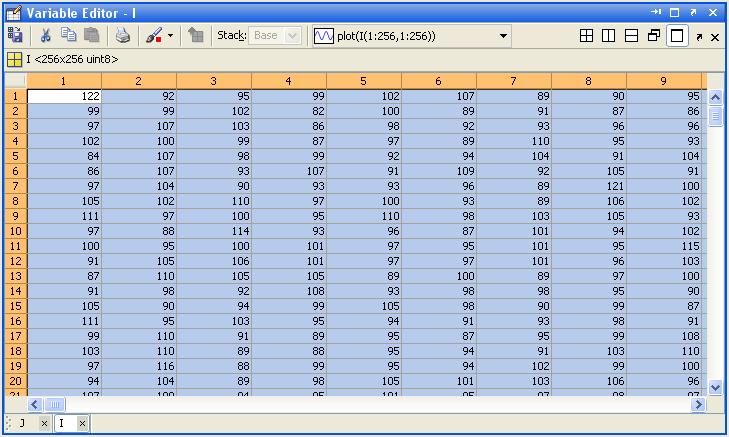 Wednesday, October 17, 2012
10
C. Thresholding
Proses pemisahan piksel berdasarkan derajat keabuan yang dimilikinya. Piksel dengan derajat keabuan lebih kecil dari nilai batas yang ditentukan diberi nilai 0. Sebaliknya beri nilai 1.

Perintah melakukan thresholding
      I = imread(‘rice.png’);
	  J=im2bw(I,0.4);
      K=im2bw(I,0.5);
	  figure, imshow(I);
      figure, imhist(I);
 	 figure, imshow(J);
      figure, imshow(K);
11
C. Thresholding [Contd.]
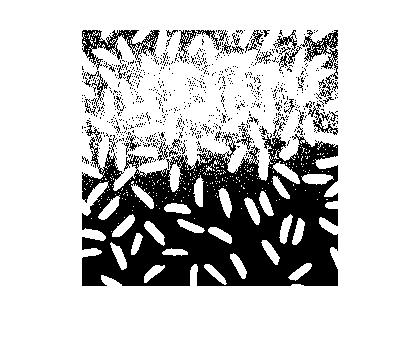 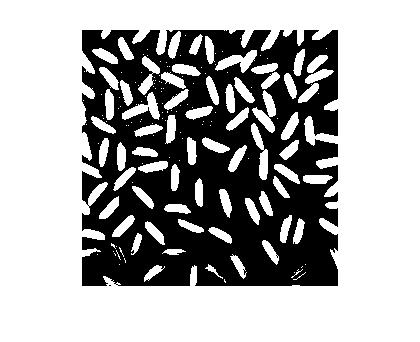 Thresholding_J[0,4]
Thresholding_K[0,5]
Histogram_rice
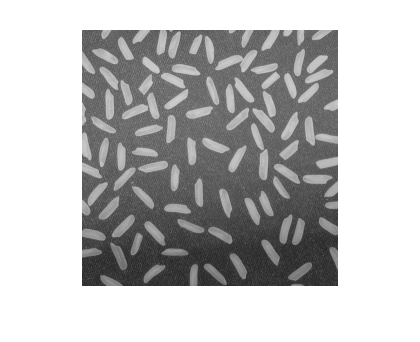 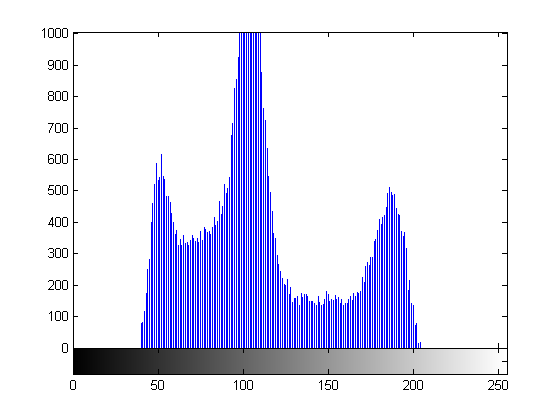 Rice.png
12
Rice.png
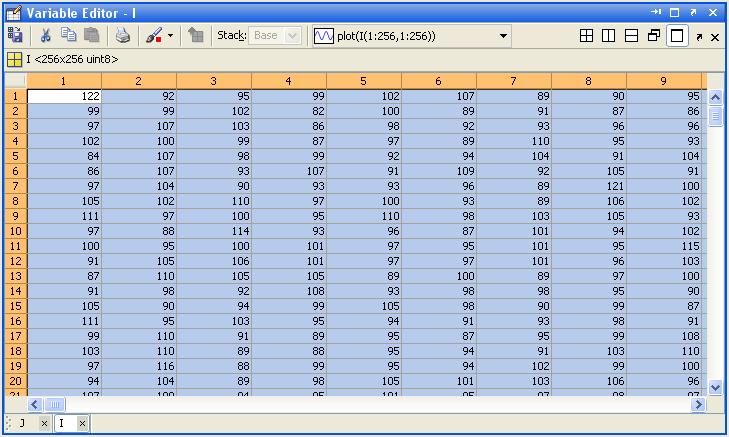 Thresholding_0.4
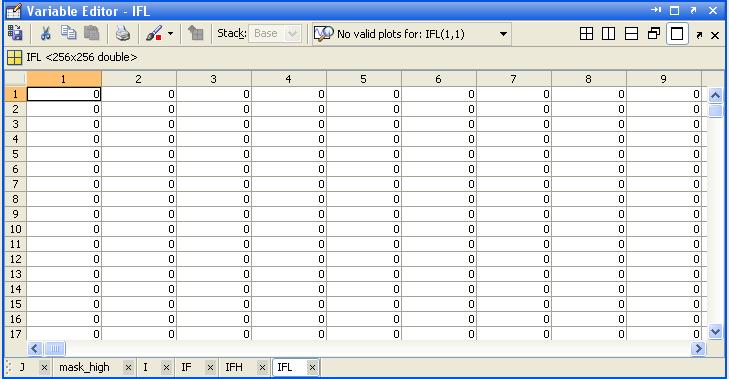 Thresholding_0.5
Wednesday, October 17, 2012
13
2. Operasi Spasial
Dilakukan melalui penggunaan kernel konvolusi 2D.
Beberapa metode image enhancement : neighborhood averaging, median filtering, dan high-pass filtering.
Wednesday, October 17, 2012
14
Neighborhood averaging
Filter yang digunakan : jenis low-pass. Dengan cara mengganti nilai piksel pada citra asal dengan nilai rata-rata dari piksel dan lingkungan tetangganya.

Contoh neighborhood averaging dengan kernel berukuran 3x3 :
		I=imread(‘eight.tif’);
		kernel=[1 1 1;1 1 1;1 1 1]/9;
		J=uint8(conv2(double(I), kernel,’same’));
		figure, imshow(I); 
		figure, imshow(J);
Wednesday, October 17, 2012
15
Matriks I Vs J (Neighborhood averaging)
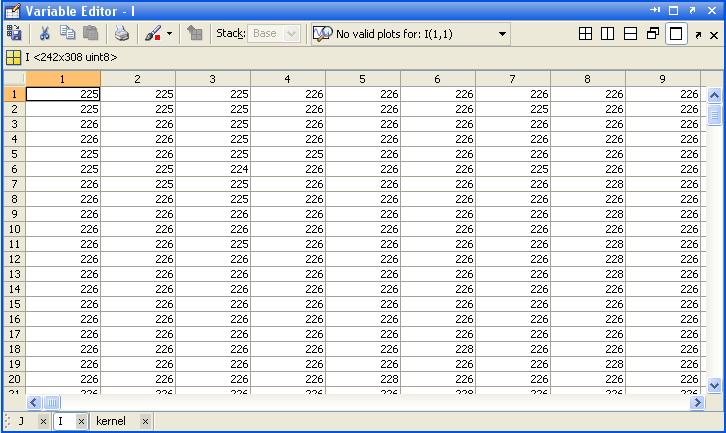 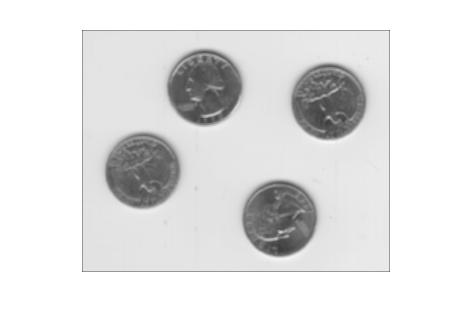 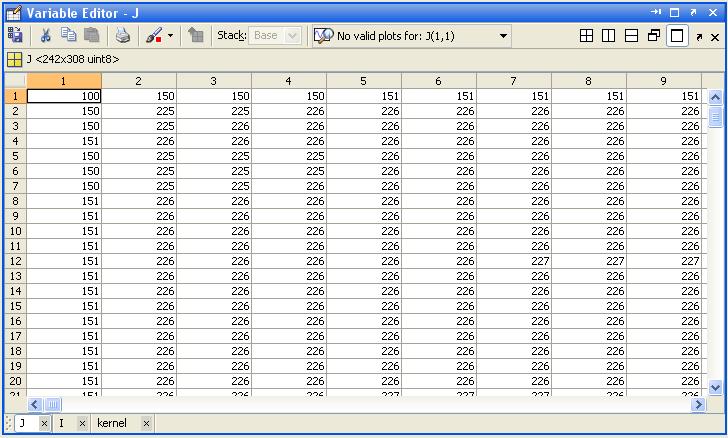 Wednesday, October 17, 2012
16
Neighborhood averaging (Contd.)
Permasalah besar neighborhood averaging bila citra input terkontaminasi noise :
		I=imread(‘eight.tif’);
		IN=imnoise(I,’salt & pepper’,0.02);
		kernel=[1 1 1;1 1 1;1 1 1]/9;
		J=uint8(conv2(double(I), kernel,’same’)); 	JN=uint8(conv2(double(IN), kernel,’same’));
		figure, imshow(I); 
		figure, imshow(J); 
		figure, imshow(IN); 
		figure, imshow(JN);
Wednesday, October 17, 2012
17
Matriks I,IN Vs J,JN (Neighborhood averaging_NOISE)
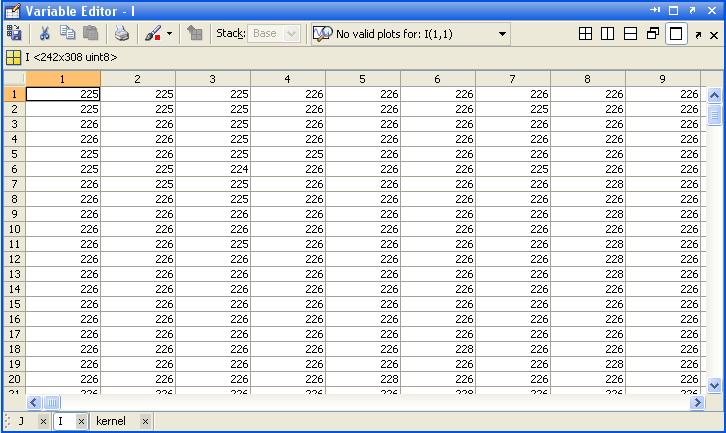 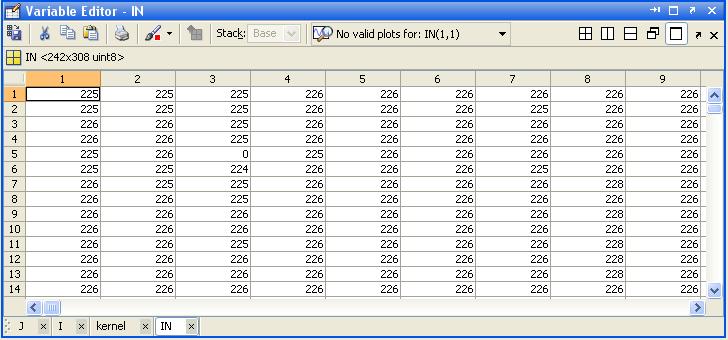 Wednesday, October 17, 2012
18
Matriks I,IN Vs J,JN (Neighborhood averaging_NOISE)
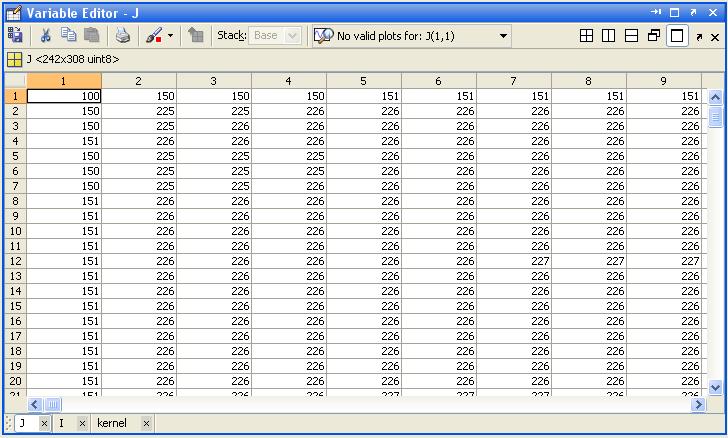 Wednesday, October 17, 2012
19
Figure I, IN, J, & JN (Neighborhood Aver.)
Imshow(I)
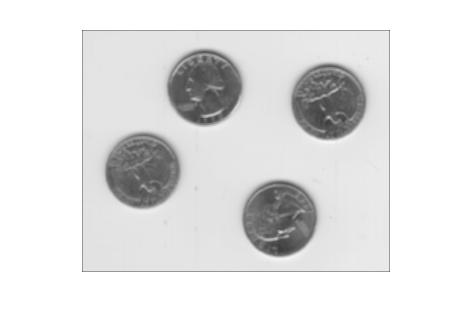 Imshow(J)
Imshow(IN)
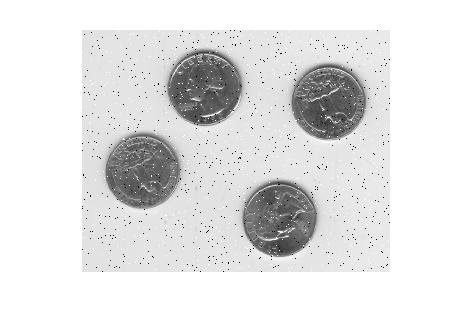 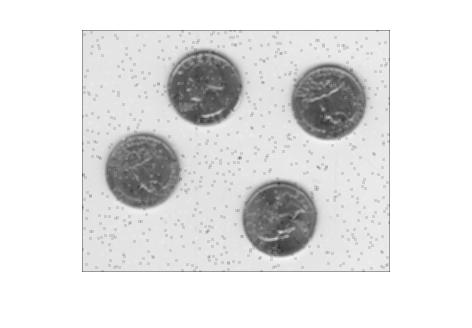 Imshow(JN)
20
median filtering
Filter yang digunakan : jenis low-pass. Dengan cara mengganti nilai piksel pada citra asal dengan nilai median dari piksel dan lingkungan tetangganya. Dibandingkan dengan neighborhood averaging, filter ini lebih tidak sensitif terhadap perbedaan intensitas yang ekstrim.

Contoh perintah median filtering dengan kernel berukuran 3x3 :
		I=imread(‘eight.tif’);
		IN=imnoise(I,’salt & pepper’,0.02); 
		J=medfilt2(I,[3 3]);
		JN=medfilt2(IN,[3 3]);
		figure, imshow(I); 
		figure, imshow(J); 
		figure, imshow(IN); 
		figure, imshow(JN);
Wednesday, October 17, 2012
21
Matriks I,IN Vs J,JN (Median Filter_Noise)
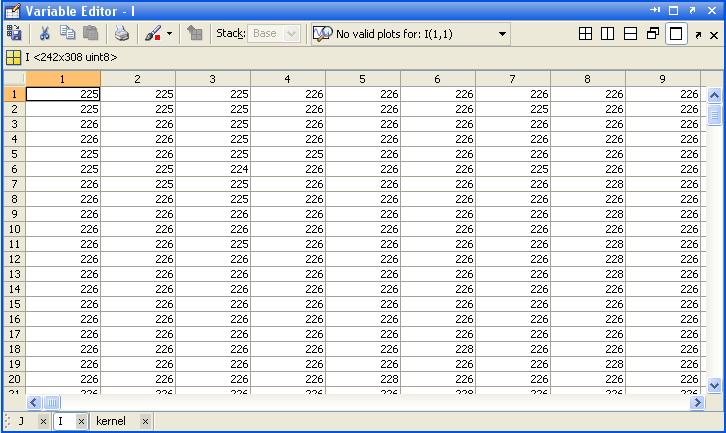 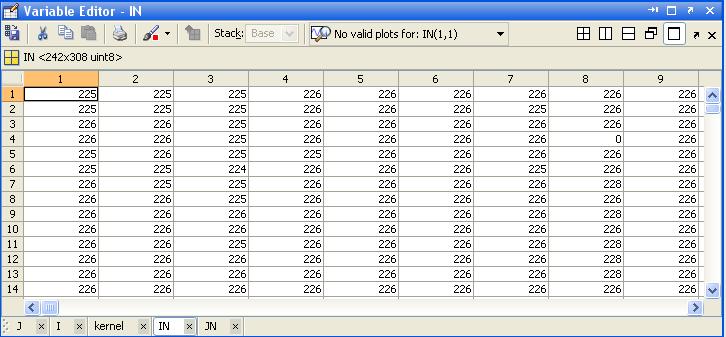 Wednesday, October 17, 2012
22
Matriks I,IN Vs J,JN (Median Filter_Noise)[Contd.]
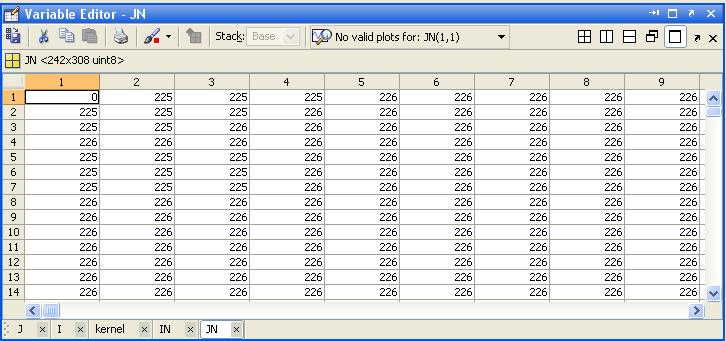 Wednesday, October 17, 2012
23
Figure JN (Median Filter vs Neighborhood aver.)
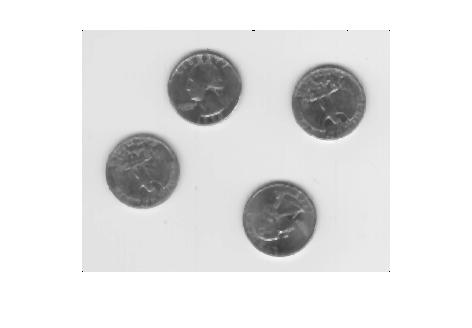 Imshow(JN) [Median Filter]
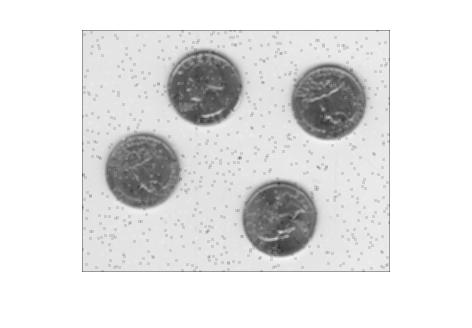 Imshow(JN) [Neighborhood Averaging]
24
High-pass filter
Sebagaimana pada proses pengolahan sinyal 1D, high-pass filter 2D akan melewatkan komponen citra frekuensi tinggi dan meredam komponen citra frekuensi rendah.

Contoh perintah untuk melakukan high-pass filtering:
		 I=imread(‘saturn.png);
		 hpf1=[ 1  -2  1;-2  5  -2;  1  -2  1];
		 hpf2=[ 0  -1  0;-1  5  -1;  0  -1  0];
		 hpf3=[-1  -1 -1;-1  9  -1; -1  -1 -1];
		J1=uint8(conv2(double(I), hpf1,’same’)); 
		J2=uint8(conv2(double(I), hpf2,’same’)); 
		J3=uint8(conv2(double(I), hpf3,’same’)); 
		figure, imshow(I); 
		figure, imshow(J1); 
		figure, imshow(J2); 
		figure, imshow(J3);
25
Wednesday, October 17, 2012
3. Operasi Transformasi
Berbeda dengan beberapa metode yang telah dibahas
sebelumnya, proses image enhancement berbasis transformasi
citra dilakukan dengan :
Mentransformasikan citra asal ke dalam domain yang sesuai bagi proses enhancement
Melakukan proses enhancement pada domain tersebut
Mengembalikan citra ke dalam domain spasial untuk diproses lebih lanjut
Wednesday, October 17, 2012
26
3. Operasi Transformasi (Contd.)
Salah satu metode transformasi yang paling populer dalam aplikasi pengolahan citra digital adalah Fast Fourier Transform (FFT). Transformasi ini memindahkan informasi citra dari domain spasial ke dalam domain frekuensi, yaitu dengan merepresentasikan citra spasial sebagai suatu penjumlahan eksponensial kompleks dari beragam frekuensi, magnituda, dan fasa.

Contoh perintah untuk melakukan low-pass filtering dan high-pass filtering melalui FFT adalah :
	I=double(imread(‘cameraman.tif’));
	IF=fft2(I);
	mask_high=double(imread(‘maskpojok.bmp’));
	mask_low=not(mask_high);
	IFH=IF.*mask_high;
	IFL=IF.*mask_low;
	hasil_high=abs(ifft2(IFH));
	hasil_low=abs(ifft2(IFL));
	figure, imagesc(I)		        ,colormap(‘gray’), colorbar(‘vert’);
	figure, imagesc(log(abs(IF)), [0 17] )   ,colormap(‘hot’), colorbar(‘vert’);
	figure, imagesc(hasil_high)	        ,colormap(‘gray’), colorbar(‘vert’);
	figure, imagesc(log(abs(IFH)), [0 17] ),colormap(‘hot’), colorbar(‘vert’);
	figure, imagesc(hasil_low)	        ,colormap(‘gray’), colorbar(‘vert’);
	figure, imagesc(log(abs(IFL)), [0 17] ) ,colormap(‘hot’), colorbar(‘vert’);
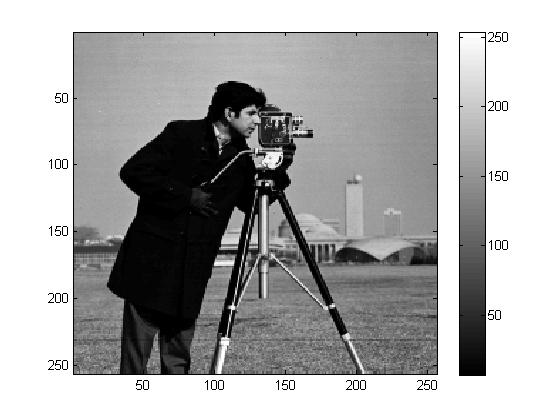 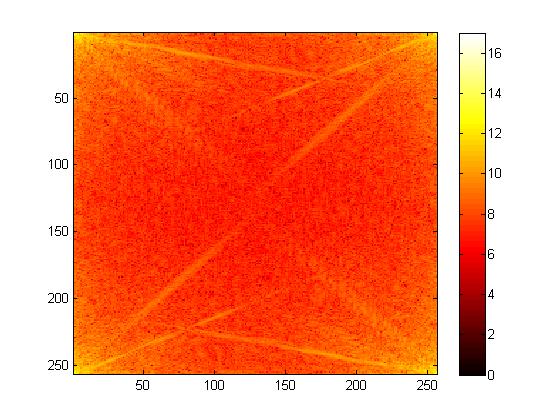 27
FFT
Hasil HIGH
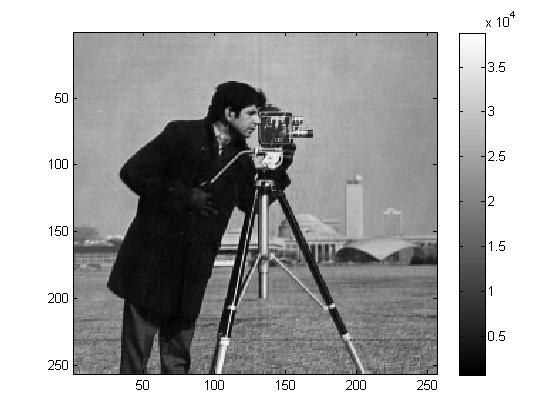 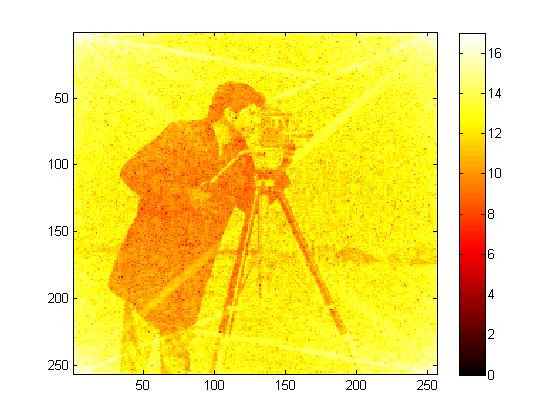 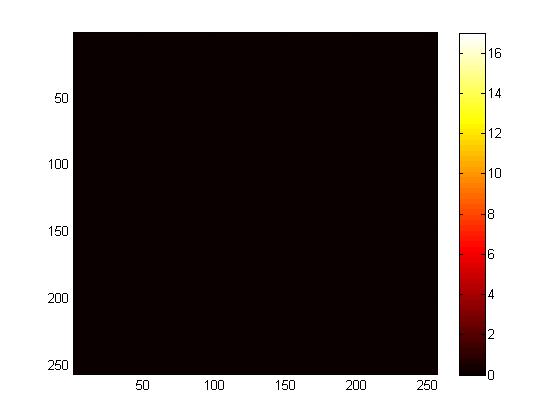 28
Abs IFH
Hasil LOW
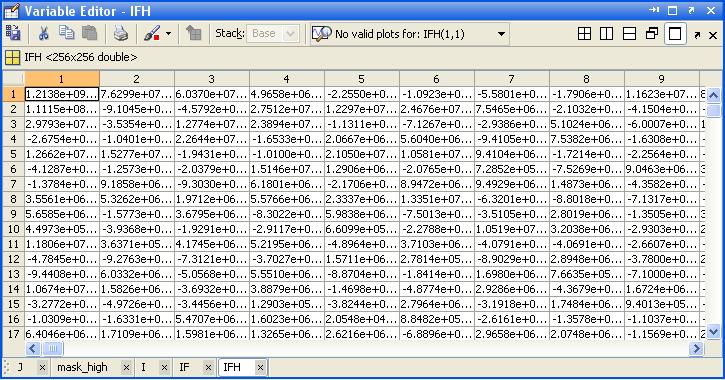 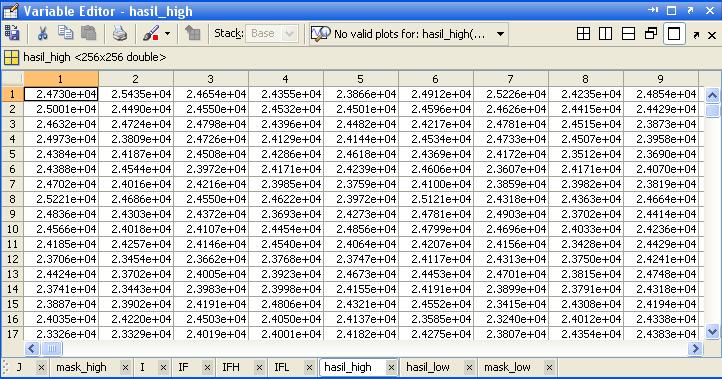 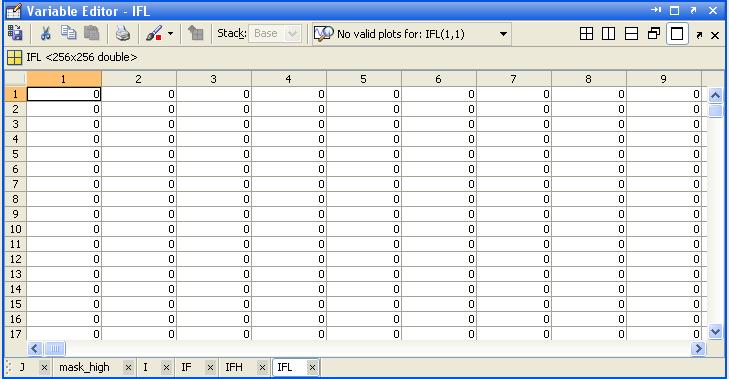 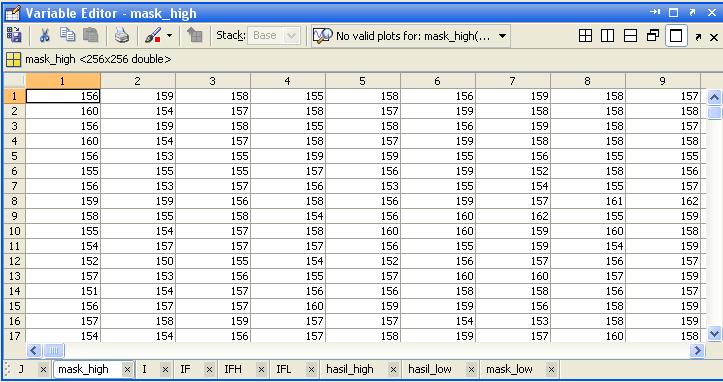 Wednesday, October 17, 2012
29
3. Operasi Transformasi (Contd.)
Pada contoh program di atas, proses filtering melalui MASKING terhadap komponen frekuensi yang ditentukan.  Agar tercipta karakteristik high-pass filter, maka komponen frekuensi rendah (koefisien frekuensi pada bagian pojok citra hasil FFT) di-masking menggunakan nilai 0.

Demikian sebaliknya, untuk sifat low-pass filter, komponen frekuensi tinggi (koefisien frekuensi pada bagian tengah dari  citra hasil FFT) dibuat menjadi 0 melalui perkalian dengan mask low-pass.
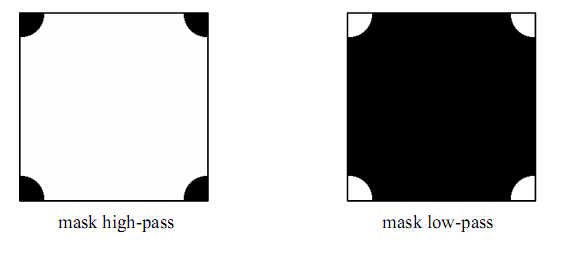 30
TUGAS-5
1.Operasi titik : jalankan program berikut dan berikan analisis atas hasil yang diperoleh I=imread(‘rice.png’);
	J=imadjust(I,[0.15   0.9],[1 0]);
      figure, imshow(I); figure,imhist(I);
      figure, imshow(J); figure,imhist(J);
2.Operasi spasial : jalankan program berikut dan berikan analisis atas hasil yang diperoleh
	I=double(imread(‘saturn.tif’));
	kernel=[1 1 1;1 1 1;1 1 1]/9;
	J=conv2(I, kernel,’same’);
	K=I-J;
	figure, imagesc(I), colormap(‘gray’), colorbar(‘vert’); 
	figure, imagesc(J), colormap(‘gray’), colorbar(‘vert’); 
	figure, imagesc(K), colormap(‘gray’), colorbar(‘vert’);
31
TUGAS-5 [Cont.]
3.Operasi transformasi : jalankan program berikut dan berikan analisis atas hasil yang diperoleh 
	I=double(imread(‘segitiga.bmp’));	F=fft2(I);
	IF=fliplr(I);				FF=fft2(IF);
	IR=rot90(I);				FR=fft2(IR);
	figure, imagesc(I)	         	    ,colormap(‘gray’), colorbar(‘vert’);
	figure, imagesc(log(abs(F)))    ,colormap(‘hot’), colorbar(‘vert’);
	figure, imagesc(IF)	        	    ,colormap(‘gray’), colorbar(‘vert’);
	figure, imagesc(log(abs(FF)))  ,colormap(‘hot’), colorbar(‘vert’);
	figure, imagesc(IR)	        	     ,colormap(‘gray’), colorbar(‘vert’);
	figure, imagesc(log(abs(FR)))  ,colormap(‘hot’), colorbar(‘vert’);
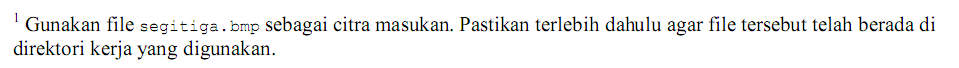 32
TUGAS-5 [Cont.]
4. Studi kasus
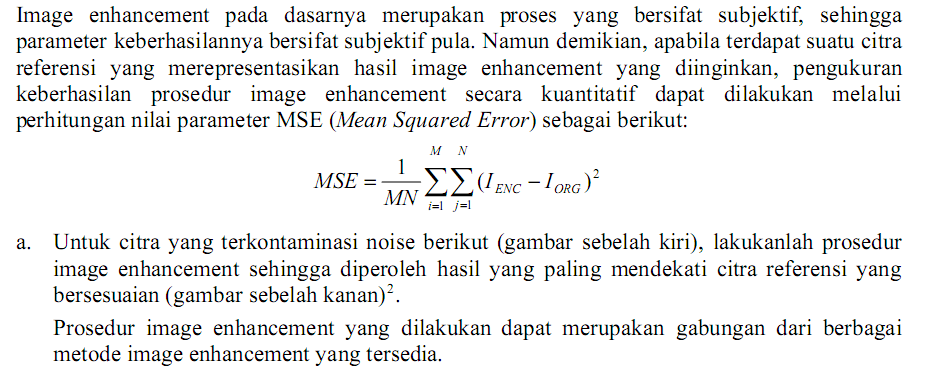 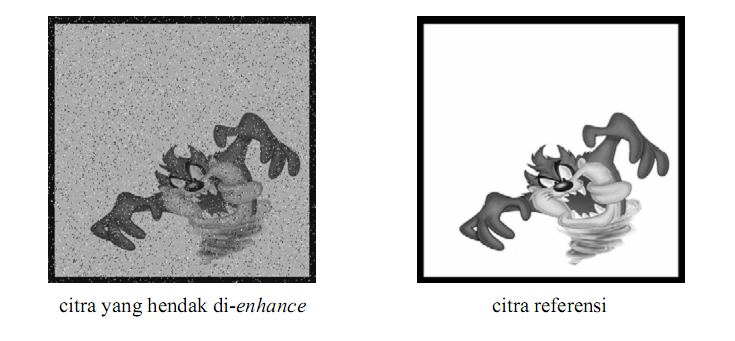 33
Wednesday, October 17, 2012
TUGAS-5 [Cont.]
4. Studi kasus [contd.]
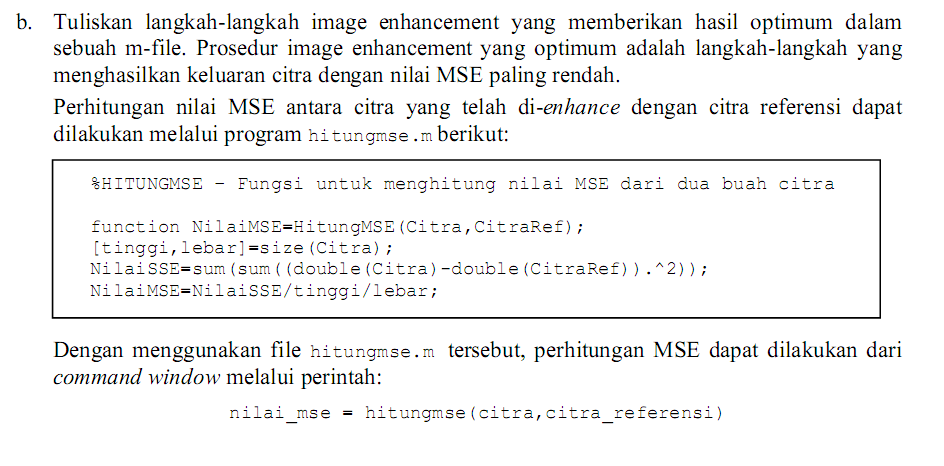 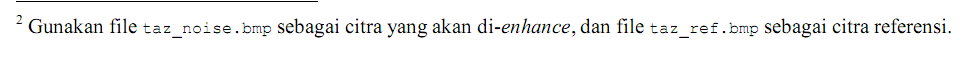 34
Wednesday, October 17, 2012
TERIMA KASIH
35
Wednesday, October 17, 2012